New York Audits andOther Thorny Issues
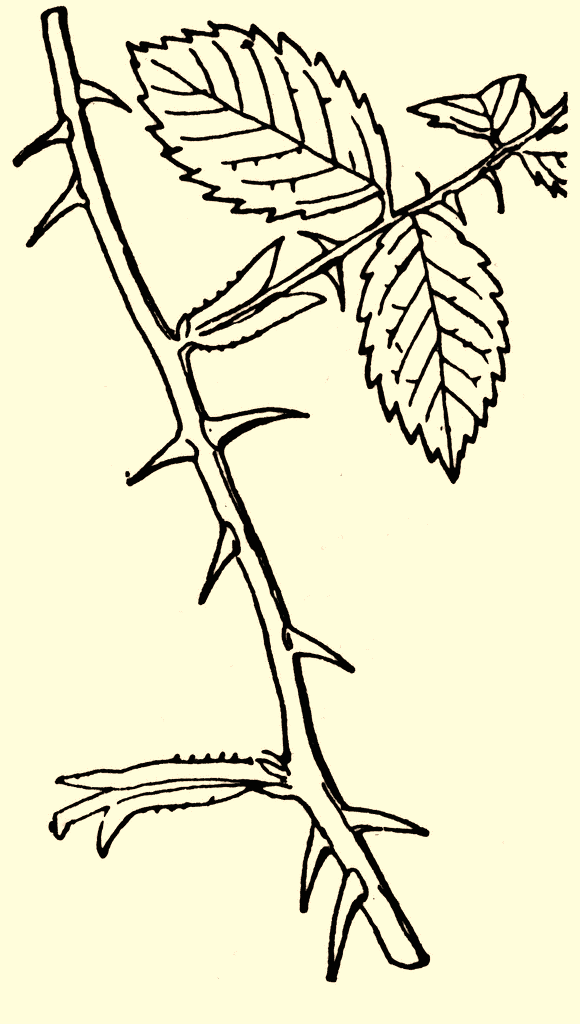 Lee David Medinets, Esq., CES®
Chief Counsel, Madison Exchange, L.L.C.
Federation of Exchange Accommodators Mid-Year Meeting
April 25, 2023
New York State Audit #1 – The Facts
Reverse Exchange Hold RP
On day 0, taxpayer acquired a 65% TIC interest in a fourteen-property portfolio parked with an EAT
Each property held by a separate SPE/DRE/LLC Titleholder
All Titleholders held by a single SPE/DRE/LLC Holdco solely owned by Madison EAT, L.L.C. acting as Taxpayer’s EAT pursuant to a QEAA
On day 40, Taxpayer identified a single RQ
RQ was sold on day 146
Also on day 146, Holdco was transferred to Taxpayer and exchange loan was settled
New York State Audit #1 – The Issues Raised
Issue #1:  
Auditor required documentation that the FMV of the RPs did not exceed 200% of the FMV of the RQ
Issue #2:
Taxpayer acquired a 65% TIC interest in the RPs.  Provide documentation that 1031 Exchange law allows an entity to acquire a partial interest and not the whole interest in exchanged property.
Issue #1 – Prove RPs did not exceed 200%
Gross purchase price of RPs would exceed a 400% rule if there were such a rule, but there is not
Treas. Reg. 1.1031(k)-1(c) rules apply to forward exchanges.  When those rules apply, taxpayer needs to comply with only one of the four rules.
Even if forward exchange rules applied, this transaction would have complied with the 95% rule and 45-day rule
Issue #1 – Prove RPs did not exceed 200%
In a reverse exchange, Rev. Proc. 2000-37 § 4.02(4) provides:
No later than 45 days after the transfer of qualified indicia of ownership of the replacement property to the exchange accommodation titleholder, the relinquished property is properly identified. Identification must be made in a manner consistent with the principles described in § 1.1031(k)-1(c). For purposes of this section, the taxpayer may properly identify alternative and multiple properties, as described in § 1.1031(k)- 1(c)(4)
Issue #1 – Prove RPs did not exceed 200%
Under the Rev. Proc. ID rules, this transaction meets all four tests:
Only one RQ was identified (c)(4)(i)(A)
Gross sale price of the RQ was only about 20% of gross purchase price of the RP portfolio (c)(4)(i)(B)
RQ and RP were exchanged on day 146, the day RQ was sold (c)(4)(ii)(A)
Taxpayer sold 100% of the relinquished property that it identified (c)(4)(ii)(B)
Issue #2 – Only a 65% TIC Interest acquired
How to prove something so basic?
Rev. Proc. 2002-22
Rev. Rul 2004-86 – Delaware statutory trusts
Rev. Rul. 75-374 “co-ownership” (i.e. TIC ownership) of an apartment building
Magneson v CIR
Issue #2 – Only a 65% TIC Interest
“The nonrecognition of gain or loss from a like-kind exchange does not apply to an exchange of partnership interests. 26 U.S.C. § 1031(a)(2)(D). Although taxpayers cannot use a partnership interest as either relinquished property or replacement property in a like-kind exchange, this restriction may be avoided by structuring property ownership as a tenancy-in-common.”  
In re Geneva ANHX IV LLC, 496 B.R. 888 (U.S.B.C. CD IL 2013)
Issue #2 – Only a 65% TIC Interest
(5) Intangible assets—(i) In general. Intangible assets that are real property for purposes of section 1031 and this section include the following items: Fee ownership; co-ownership; a leasehold; an option to acquire real property; an easement; stock in a cooperative housing corporation….
Treas. Reg. § 1.1031(a)-3(a)(5)
Auditor Response to my letter
“We do not agree with the following from Mr. Medinets’s letter.”
In my letter, I stated that the 95% rule was satisfied because taxpayer acquired 100% of the RP, but auditor said taxpayer only acquired a 65% TIC interest
Rev. Proc. 2002-22 referred to states TIC interest must be direct ownership or ownership through a DRE.  But, taxpayer in this case “… is a partnership and therefore cannot own a TIC interest.”
I had mentioned Rev. Rul. 2004-86 re DSTs.  Auditor said that no documentation showed that a DST was created or that the “seven deadly sins” were avoided.
Can a 65% TIC interest meet the 95% rule?
The 65% TIC interest was in the RP, and this was a reverse exchange
The QEAA described the RP as a 65% TIC interest, so 100% of the ID’d RP was actually acquired (100% of 65% - not just 95% - Treas. Reg. 1.1031(k)-1(c)(4)(ii)(B))
On day 146 of the parking period (as mentioned), the RQ was sold and exchanged for the RP, so the RP was actually acquired on the same day that the RQ was transferred, i.e., within the 45-day forward ID period - Treas. Reg. 1.1031(k)-1(c)(4)(ii)(A)
Can a partnership own a TIC interest?
Mitt Romney said, “Corporations are people.”  Not everyone agreed.  However, everyone agrees that a partnership is a taxpayer
I explained the structure of the transaction and the magic of DREs:  
65% TIC interest in 14 properties
14 DRE titleholders (one per property)
1 DRE mezz entity owned the DRE titleholders
DRE mezz entity eventually owned directly by taxpayer
Did the RP qualify as a DST?
Obviously, it did not.
I only mentioned Rev. Rul. 2004-86 as an example of a structure that is disregarded and that can be used to acquire an undivided fractional interest in real property
Use of ordinary TICs and DREs is even more clear-cut and common as a method of owning fractional interests in real property
The Seven Deadly Sins of DSTs
Selling or exchanging the property;
Purchasing assets other than short-term obligations;
Accepting additional contributions of assets;
Renegotiating the terms of debt;
Refinancing debt;
Renegotiating leases or entering into a new lease; and
Making more than minor non-structural modifications to property (except as required by law).
Auditor’s final objection:
“Please explain why none of the exchange agreements have dates next to the signatures and why the dates on the first page of the documents are handwritten. Where are the originals of these documents?”
Careless parties neglect to insert dates
We insert effective date at start of documents
Our scanned files and emails show that the exchange agreement and other documents were timely executed and delivered
Date at the top of the document was handwritten because at the time of drafting, we cannot be certain when document will be signed and delivered
We scan documents in lieu of keeping trailer-loads of originals
New York State Audit #2 – The Facts
Taxpayer sold RQ in a forward exchange for cash plus debt
ID’d and acquired four RPs
Most of the exchange cash was used to acquire RP#1
Balance of exchange cash plus out-of-pocket cash plus mortgage debt was used to acquire RP#2
Additional out-of-pocket cash plus mortgage debt was used to acquire RP#3 and RP#4.
The out-of-pocket cash was used directly to purchase RPs and did not pass through QI
All cash and all debt was used in this way to acquire identified replacement property
Auditor’s complaint
“… no exchange funds were used for the purchase [of two-and-a-half RPs] and Madison Exchange as QI was not involved in any payments for the purchase price.”
There simply is no requirement that exchange funds need to be used in order to acquire replacement property in a deferred exchange.  The (g)(4) Reg. provides the requirements for a forward exchange:
1.1031(k)-1(g)(4)
(iv) Regardless of whether an intermediary acquires and transfers property under general tax principles, solely for purposes of paragraph (g)(4)(iii)(B) of this section— ….
(C) An intermediary is treated as acquiring and transferring replacement property if the intermediary (either on its own behalf or as the agent of any party to the transaction) enters into an agreement with the owner of the replacement property for the transfer of that property and, pursuant to that agreement, the replacement property is transferred to the taxpayer.
1.1031(k)-1(g)(4)
(v) Solely for purposes of paragraphs (g)(4)(iii) and (g)(4)(iv) of this section, an intermediary is treated as entering into an agreement if the rights of a party to the agreement are assigned to the intermediary and all parties to that agreement are notified in writing of the assignment on or before the date of the relevant transfer of property. For example, if a taxpayer enters into an agreement for the transfer of relinquished property and thereafter assigns its rights in that agreement to an intermediary and all parties to that agreement are notified in writing of the assignment on or before the date of the transfer of the relinquished property, the intermediary is treated as entering into that agreement. If the relinquished property is transferred pursuant to that agreement, the intermediary is treated as having acquired and transferred the relinquished property.
Treatment of out-of-pocket cash
In short, there is no requirement, whatsoever, that the purchase price needs to be paid with exchange funds held by the QI or that the QI needs to participate in any payment of the purchase price
Silence of the regulation is dispositive
But the auditor had “proofs” – Proof #1
“Please review TR § 1.1031(k)-1 (j)(3) examples, which states, in part under facts assumed, ‘To the extent the fair market value of the replacement property transferred to B is greater or less than the fair market value of real property X, either B or C, as applicable, will make up the difference by paying cash to the other party after the date the replacement property is received.”
“Example 2 shows that B (exchanger) and C (intermediary) enter into an exchange agreement. The purchase price of the replacement property was $100,000 and C only held $90,000 of the proceeds, the example states ‘On September 4, 1991, C purchases real property S for $100,000 and transfers real property S to B. On the same day, B transfers $10,000 to C.’” 
[Emphasis is from the Audit Letter.]
Response to Proof #1:
Subsection (j) is captioned “Determination of gain or loss recognized and the basis of property received in a deferred exchange.”  Its purpose is not to prescribe rules that must be followed for a valid exchange.
Example 2 is dealing with a non-safe harbor exchange, as we can see because the exchange was not invalidated when C transferred $10k to B while the exchange was pending.  It merely triggered boot.  (g)(6) regulation did not apply.
Whether or not B could have directly paid for RP is not clear from this example, and does not create any inference in a safe harbor QI exchange where QI can act as taxpayer’s agent for certain purposes.
Response to Proof #1:
In Biggs v CIR, 632 F. 2d 1171 (USCA Fifth Cir., 1980), Biggs exchanged with Powell.  
Biggs was willing to exchange only if a portion of the transaction was structured as an exchange
Memorandum of intent
Before formal contract, Biggs found four parcels
Biggs entered in K to acquire the 4 RPs and paid $13,900 down directly to sellers.
Powell was unwilling to take actual title to the 4 RPs.
Response to Proof #1:
Biggs had the 4 RPs transferred to Shore Title Co.
Biggs, and not Powell, lent Shore funds to acquire the 4 RPs
Shore entered into an agreement with Powell to transfer the 4 RPs to Powell or his assigns
Biggs and Powell then entered into an agreement to transfer RQs to Powell with a portion of the consideration being paid by transfer to Biggs of the 4 RPs.
Biggs was responsible for costs to acquire 4 RPs from Shore
Response to Proof #1:
Despite
Complications of the transaction
Powell never having held title to RPs
Challenge by the IRS that Shore was an agent of Biggs
All money came directly from Bigss
Nevertheless, the transaction was approved at trial and affirmed in 5th Circuit
Response to Proof #1:
Our exchange documents contemplated taxpayer lending funds to us for the purpose of acquiring RPs
Point of 1.1031(k)-1(j)(3) Example 2 is that the $10k of cash transferred by C to B while the exchange was pending cannot be made up by the subsequent reconveyance of $10k cash from B to C at the time that the RP is transferred by C to B.  Cash boot out is not offset by subsequent cash boot in  This point can only be made if it was cash that was transferred between the two parties.
Auditor’s “Proof” #2
“In The Malulani Group, Limited, T.C. Memo. 2016-209, under the Court's Opinion ‘A taxpayer may use a qualified intermediary to facilitate such a deferred exchange-wherein the intermediary acquires the relinquished property from the taxpayer, sells it, and uses the proceeds to acquire replacement property that it transfers to the taxpayer in exchange for the relinquished property­ without the intermediary's being treated as the taxpayer's agent or the taxpayer's being treated as in constructive receipt of the sales proceeds from the relinquished property.’”
Response to “Proof” #2
Auditor was arguing either that exchange funds and only exchange funds must be used or that funds held by QI and only funds held by QI must be used to acquire RP.
This is not the issue that the court was dealing with.
The court was making the point that even though the form of an ordinary deferred exchange had been complied with, nevertheless, the exchange failed because using NOLs was a significant purpose of the transaction
The facts were stated as they occurred
Response to “Proof” #2
In our transaction, all exchange cash was used, in fact, to acquire appropriately idenditified replacement property.  Excess cash was used to replace a portion of the exchange debt.  The balance of exchange debt was replaced with new debt.
Response to “Proof” #2
This procedure of using cash to offset debt was specifically approved in Treas. Reg. 1.1031(d)-2 Example 2:
D and E exchange apartment buildings
D’s FMV is $220,000; mortgage balance is $80,000; cash equity is $140,000; basis is $100,000 
E’s FMV is $250,000; mortgage balance is $150,000; cash equity is $100,000; basis is $175,000 
Since D’s cash equity is $140,000 and E’s cash equity is $100,000, when they exchange, E gives D $40,000 of cash
Response to “Proof” #2
For purposes of section 1031(b), the amount of other property or money received by E is $30,000. (Consideration received by E in the form of a transfer subject to a liability of $150,000 is offset by consideration given in the form of a receipt of property subject to an $80,000 liability and by the $40,000 cash paid by E.) Although consideration received in the form of cash or other property is not offset by consideration given in the form of an assumption of liabilities or a receipt of property subject to a liability, consideration given in the form of cash or other property is offset against consideration received in the form of an assumption of liabilities or a transfer of property subject to a liability.  
Accordingly, under section 1031(b), $30,000 of the $75,000 gain is recognized.
Response to “Proof” #2
This is very much like what happened in our transaction except that in the example only $40,000 of the $70,000 debt was replaced.  In our case, all of the debt was replaced.
Auditor “Proof” #3
“While Revenue Procedure 2003-39 applies to certain personal property exchanges, the principles provided apply to the matter at hand. Under section .03 Funds Netting ‘a taxpayer acquiring replacement property in a like-kind exchange will not be considered to be in actual or constructive receipt of money or other property solely because an amount owed by the seller to the taxpayer is netted against the purchase price of the property and the qualified intermediary transfers to the taxpayer funds in an amount equal to the amount owed by the seller to the taxpayer so that the qualified intermediary expends the full amount of the purchase price obligation for the replacement property.’”
Proof #3 response
The key phrase is:  an amount owed by the seller to the taxpayer
Rent-a-Car set up LKE program with QI
$30k of fully depreciated vehicles are sold through the program
Proceeds to QI
Rent-a-Car IDs RP from Dealer for $30k
Dealer owes Rent-a-Car $5k from another transaction
QI pays $25k to Dealer
$5k of debt is discharged
New vehicles are delivered
Excess $5k of exchange cash is distributed to Rent-a-Car
Proof #3 response
Therefore, we see that debt forgiven by taxpayer can offset cash received by taxpayer
The example must describe a case of the QI giving cash to the taxpayer, or else there would be no question raised about a potential violation of the (g)(6) / (g)(7) rules
In general terms, non-like kind consideration in can offset later non-like kind consideration out.
NYC RP Transfer Tax Audit #1
Normal reverse exchange – hold RP
Because this is a NY RP transfer tax audit, Madison EAT was a party to the audit, in addition to the taxpayer.
We simply needed to submit requested documents and explain how the exchange was structured and completed.  Our documents and explanation were accepted without further difficulty.
What is remarkable is that this transaction was not interesting.  The point is that NYC is actively auditing 1031 parking arrangements for possible transfer tax violations and, so far, in my experience, NYC auditors have been reasonable in accepting proofs
NYC RP Transfer Tax Audit #2
Failed reverse exchange – hold RP
Exchanger was a NYS LLC with multiple members
Property was parked with an SPE LLC held by Madison EAT
When the exchange failed, clients wanted the SPE to be distributed to the members of the Exchanger, pro rata, rather than being distributed to the Exchanger
Submitted proofs, an explanation of the transaction and a correction to the NYC RPT form which should have mentioned “no change in beneficial ownership”
Some special uses for parking arrangements
Many investors are concerned about reflecting the full purchase price for a real estate transaction in a deed
In many states, RE transfer tax can be reduced or eliminated by transferring ownership of an SPE owning real property, rather than transferring a deed
Additionally, transfer of a business entity, rather than a deed transfer, is considered less likely to trigger a reassessment
However, when an investor acquires an existing SPE, it may come with both unknown debts and contingent claims
Therefore, buyers often demand to receive RP property in the name of a new SPE.
Seller and buyers both wanted to exchange
Four separate TIC sellers held property in the name of four separate SPEs
Four separate TIC buyers wanted to acquire the property through four separate SPEs.
Buyers wanted new entities
TIC percentages did not match up
An EAT was used to reconfigure the ownership structure
Step 1 – Transfer property to EAT
RQ Titleholder #1 40% TIC
Seller #1
EAT
RQ Titleholder #2 30% TIC
Seller #2
DRE
RQ Titleholder #3 15% TIC
Seller #3
RQ Titleholder #4 15% TIC
Seller #4
Step 2 – Same day, EAT/DRE cause RQ Titleholders to deed property to RP Titleholder
RP Titleholder #1 25% TIC
RQ Titleholder #1 40% TIC
RP Titleholder #2 25% TIC
RQ Titleholder #2 30% TIC
A Single Nominal Consideration Deed
RP Titleholder #3 25% TIC
RQ Titleholder #3 15% TIC
RP Titleholder #1 25% TIC
RQ Titleholder #1 15% TIC
Step 2 – Same day, EAT/DRE cause RQ Titleholders to deed property to RP Titleholder
RP Titleholder #1 25% TIC
Buyer #1
EAT
RP Titleholder #2 25% TIC
Buyer #2
DRE
RP Titleholder #3 25% TIC
Buyer #3
RP Titleholder #4 25% TIC
Buyer #4
One Grantor - Two Grantor Trusts
Grantor Trust #1 – children’s Trust
Grantor Trust #2 – generation skipping trust
Trusts have a provision allowing redemption of property from each trust for cash or other property of comparable value
Grantor Trust #1 sells relinquished property through the exchange
Grantor proposed acquiring RP in name of Grantor Trust #2 with cash compensation given by Grantor Trust #2 to Grantor Trust #1 in the FMV of the RP
Does it work?